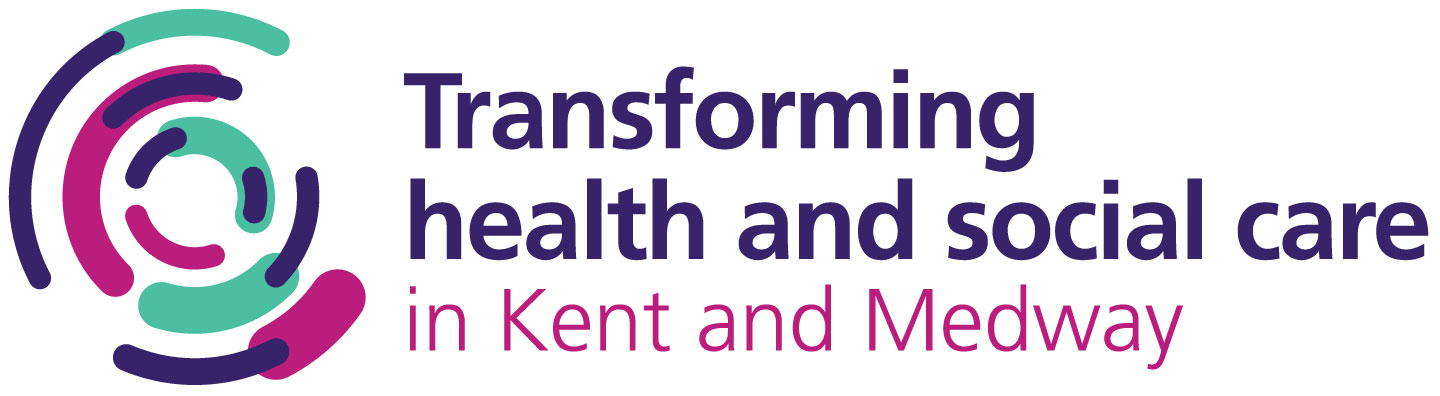 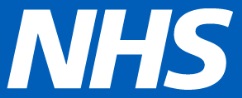 Kent and Medway Pathology Network
We are pleased to announce that each month the Kent and Medway Pathology- training and development Network  - will be presenting a CPD session delivered via MS Teams. Our first presentation is in January 2022, sessions will be recorded and uploaded to the new Network training and development collaborative space on NHS Futures.

‘Surviving and Thriving in Biomedical Science’*
Surviving and Thriving in Biomedical Science isn't all about the science.  
Throughout your Biomedical Science career, you will come across many opportunities and challenges. Based on theory and experience, this talk will give an insight into some of the skills needed to get the best out of yourself, your colleagues and your teams, so that you can learn to not just survive, but also thrive!

Presented by Dr Jo Horne, Associate Dean National School Healthcare Science
On Wednesday 26th January @ 12:30- 13:30
All welcome!





Please note: Attendees are encouraged to complete a departmental reflective template following the live or recorded session (speak with training officer/ manager if further information required). We strive to allow time for reflection within the allocated session time.
 
*this session will be attended by both Kent and Medway and Sussex Trust colleagues.
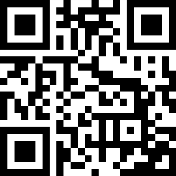 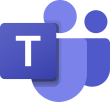